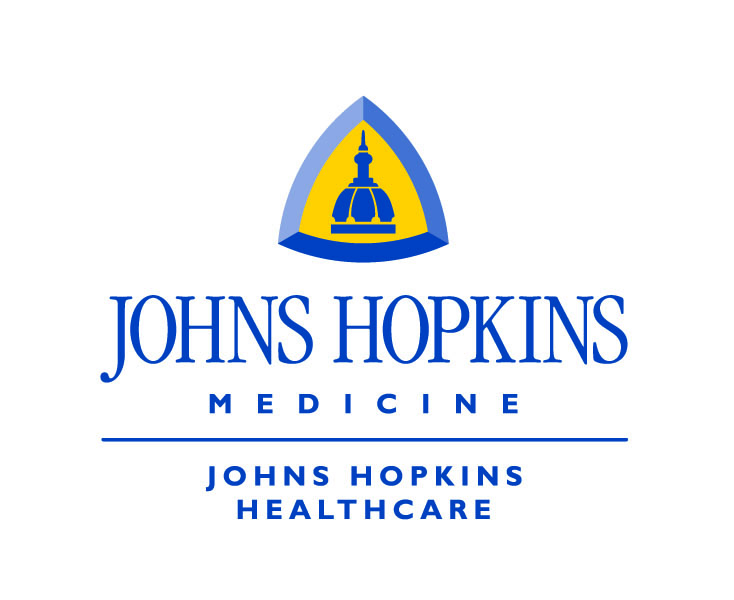 Johns Hopkins Health System Banking & Treasury Management ~ Journey of a Claim ~
November 14, 2017
Presented by:
Presented: by
11/13/2017
Dave Amann, Director, Banking Services – Johns Hopkins Health System
Journey of a Claim
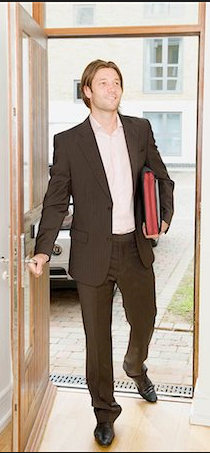 Provider 
Clearing 
House
Payer 
Clearing
House
Front 
Desk
Billing Office
Insurer
Patient Experience @ TOS
Payer 
Clearing
House
Provider 
Clearing 
House
Patient Receives EOB
Billing Office
Provider’s Bank
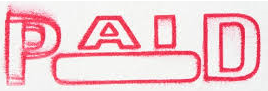 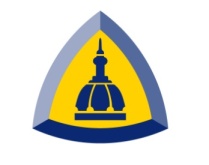 11/13/2017
11/13/2017
Patient Experience at Time of Service
Patient insurance verification

Acceptance of co-pay via cash, check, credit card, flex spending card
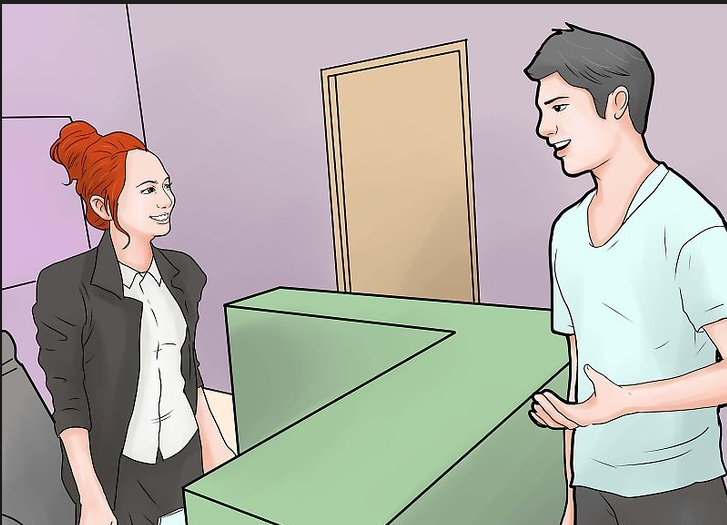 11/13/2017
11/13/2017
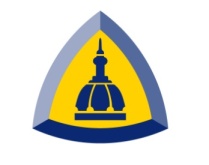 Provider’s (Doctor’s) Front Desk Administration
Reports encounter to the Provider’s (Doctor’s) Billing Office

Patient payments received at time of service (TOS) are deposited by visiting banking center, armored car, remote deposit (image cash letter) and credit card

Credit card intake
Provider maintains relationship with Merchant Processor and Gateway Provider if needed
Equipment – multiple selections possible such as –
single processing unit
internet based (software as a service)
card readers - chip or magnetic
integrated payment and AR posting like EPIC
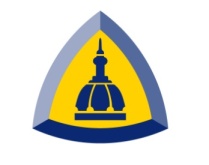 11/13/2017
11/13/2017
Provider’s Billing Office
Encounter including procedure information received by Provider’s Billing Office

Invoice created using standard coding and submitted to the Provider’s Clearing House electronically using standard 837 file format or other comparable format
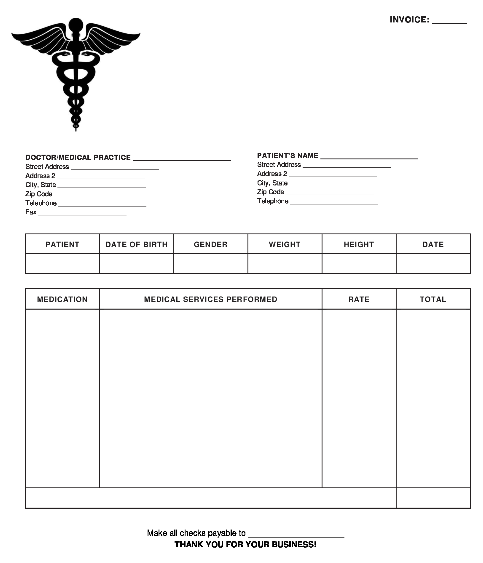 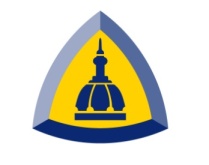 11/13/2017
11/13/2017
Provider’s Clearing House
Claim invoice information received and reviewed / reformatted to ensure compliance with 837 file format

Invoice details submitted to the Insurer’s (Payer’s) Clearing House
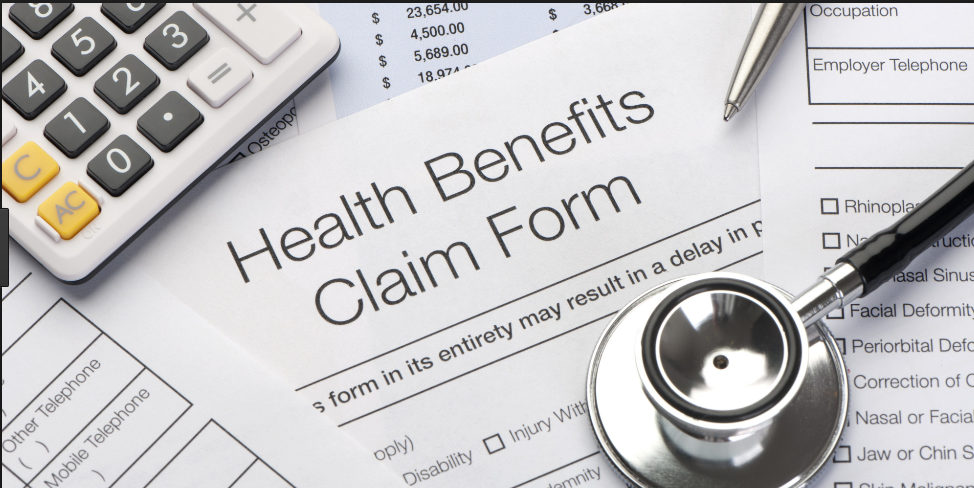 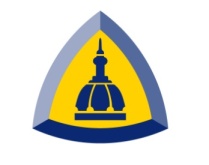 11/13/2017
11/13/2017
Payer’s Clearing House
Claim invoice information received and reviewed / reformatted to enable the Insurer’s payment processing software to consume the data
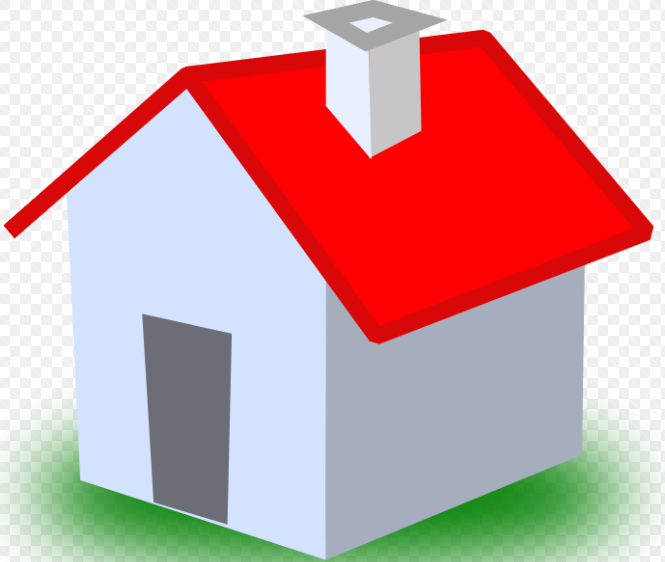 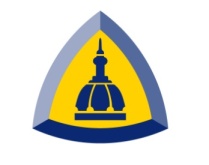 11/13/2017
11/13/2017
Insurer
Reviews member plan / coverage information

Reviews claims using specific criteria and adjudicates according to member’s plan fee schedule

Insurer runs payment cycle

Insurer sends payment detail to its (Payer) Clearing House
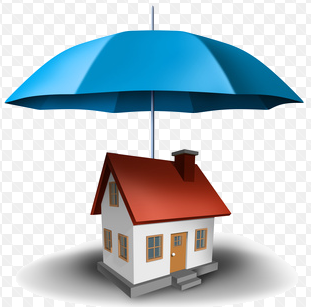 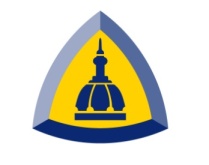 11/13/2017
11/13/2017
Journey of a Claim – Round-Trip!
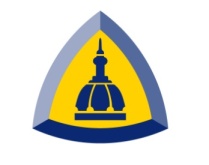 11/13/2017
11/13/2017
Payer’s - Clearing House
Insurer sends remittance information in 835 file format to Clearing House for distribution

Clearing House distributes 835 file format remittance information

Clearing House banking partner delivers payments via paper check, ACH / EFT or VCC (virtual credit card)
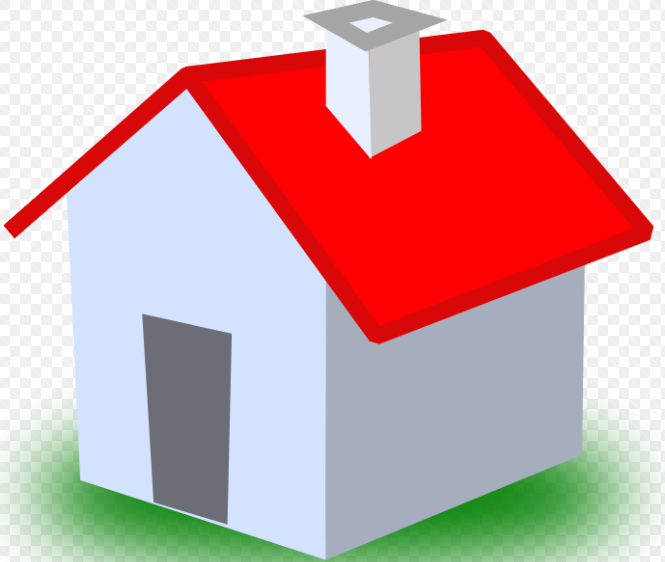 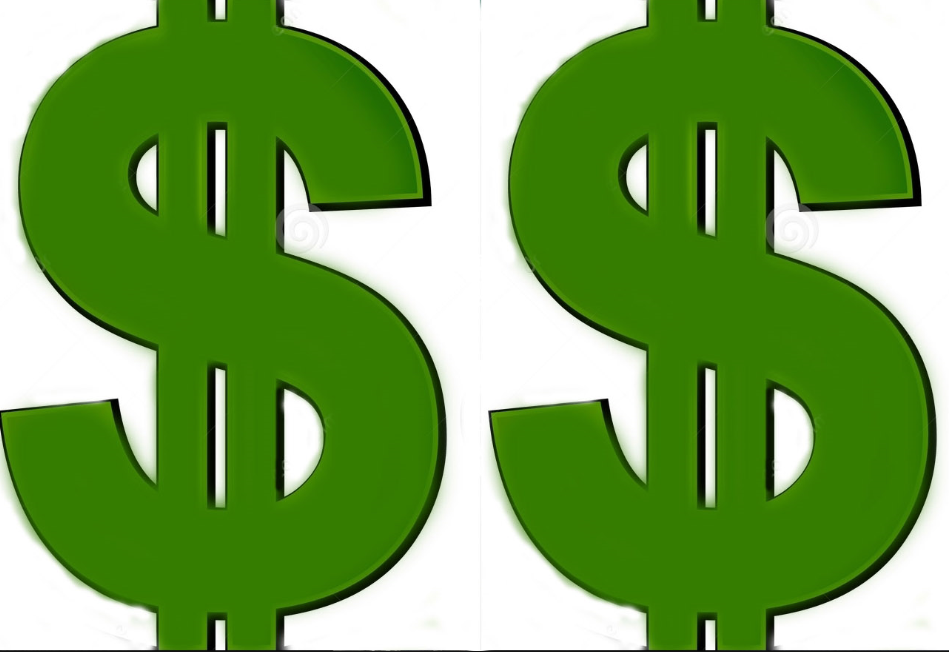 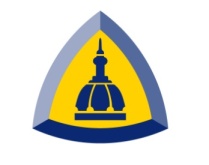 11/13/2017
11/13/2017
Provider’s Clearing House and Bank
Provider’s Clearing House receives remittance information in 835 file format
reformats to allow provider’s billing office receivable system to consume file details and post receipts

Provider’s bank receives payments via paper check, ACH / EFT or VCC (virtual credit card)
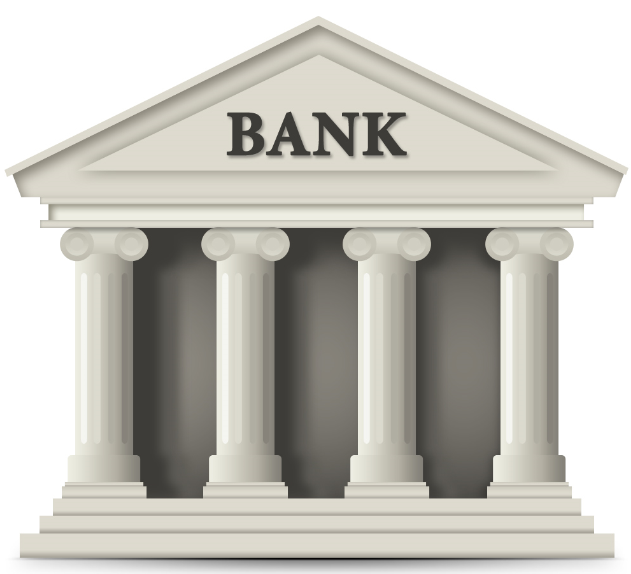 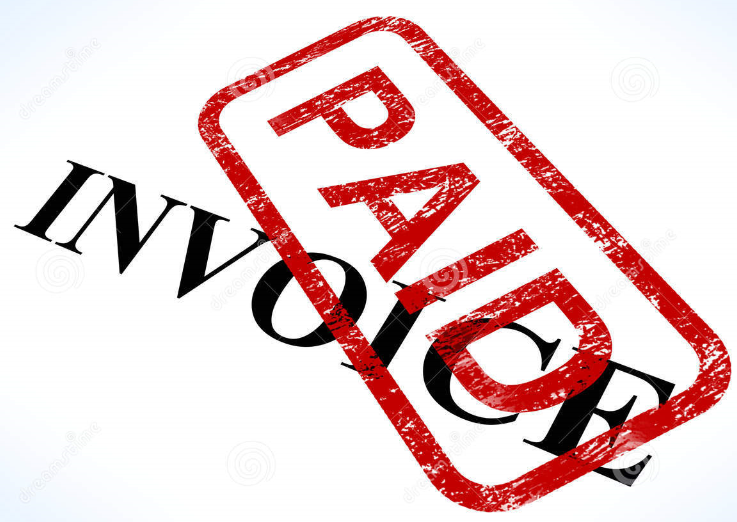 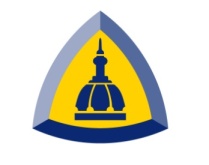 11/13/2017
11/13/2017
Provider’s Billing Office
Provider’s Billing Officer receives reformatted payment details for posting to patient accounts

Provider may receive payment via paper check, ACH / EFT or VCC

Handling cost …
EFT – low cost
VCC - relatively high
Paper checks – costly & cumbersome
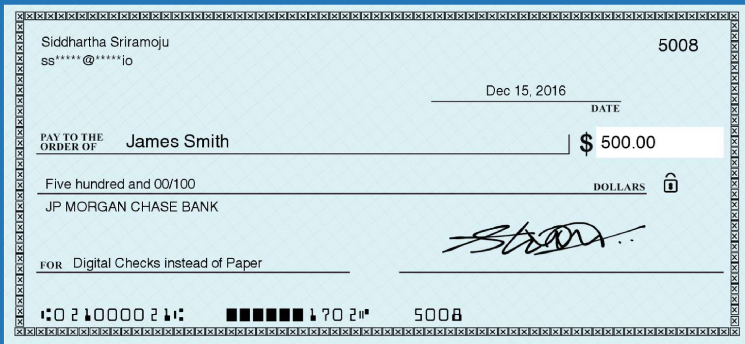 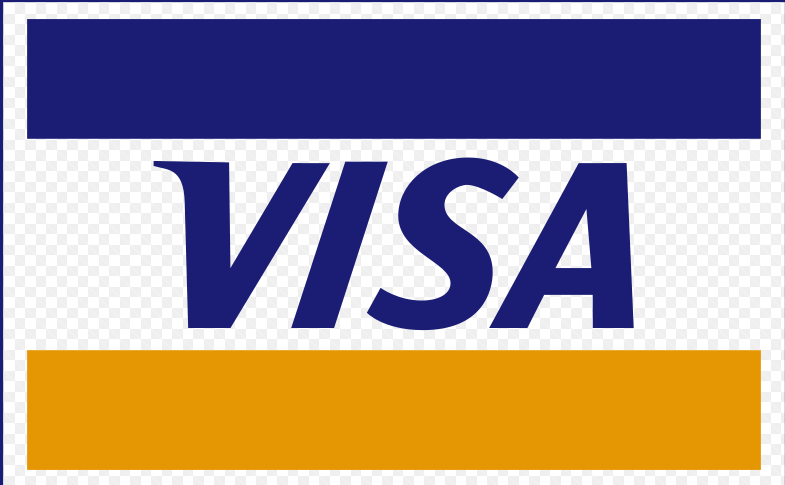 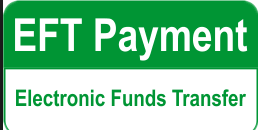 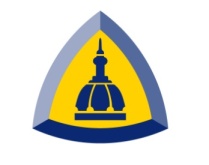 11/13/2017
11/13/2017
Provider’s Billing Office - Continued
Provider’s Billing Office MUST register with Payer’s Clearing House to receive electronic payment (EFT) or VCC

Without registration, payment defaults to paper check

Provider MUST also register with Payer’s Clearing House to receive electronic remittance 835 file (claims detail)
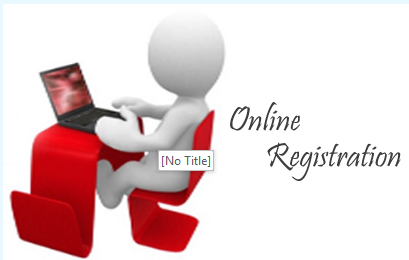 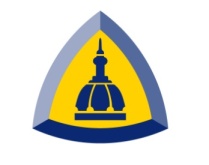 11/13/2017
11/13/2017
Provider’s Bank
Lockbox Service - If Provider elects to receive payment via paper check, it may be mailed to a lockbox

Lockbox services include - 
imaging of checks and remittances
creation of manufactured 835 files using optical character recognition (OCR)
OCR processes digitalize images

Bank will deliver manufactured 835 files to Provider’s Clearing House or directly to Provider
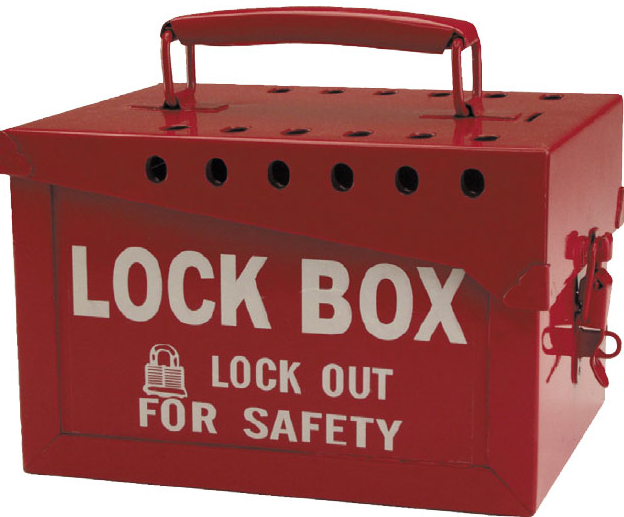 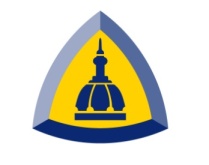 11/13/2017
11/13/2017
Provider’s Bank Continued
Alternate Check Deposit Options - 
Remote Deposit – checks received in regular mail may be deposited through Remote deposit scanners

Banking Center – checks may also be hand delivered to banking center for deposit

Bank Cash Vault  – checks can be picked by armored car and delivered to the bank’s cash vault for processing
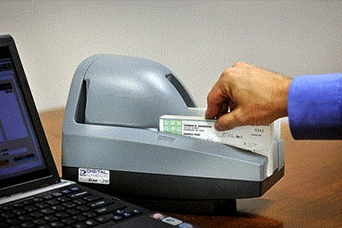 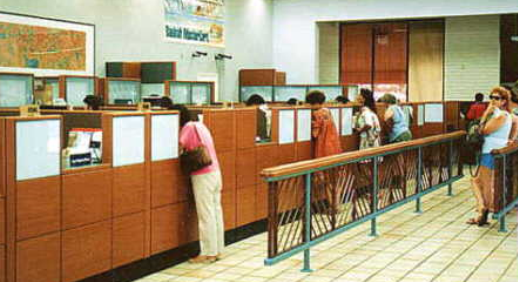 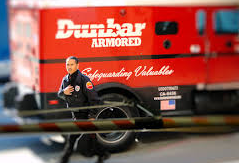 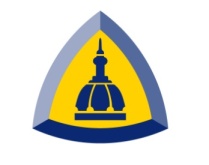 11/13/2017
11/13/2017
End of the Journey
Patients receive Explanation of Benefits (EOB) in the mail or electronically at their home

EOB’s outline services, costs and coverage

Many Provider offices encourage patients to visit a secure website to obtain this information and more
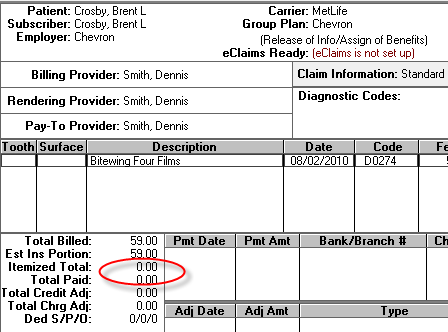 11/13/2017
11/13/2017
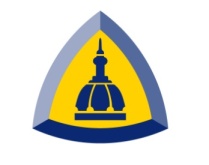 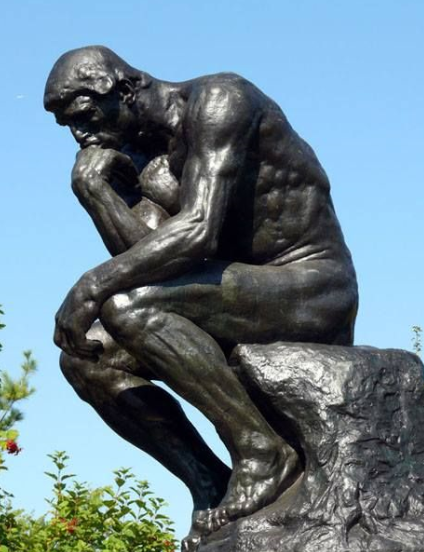 Questions ??????
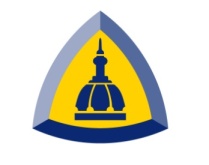 11/13/2017
11/13/2017